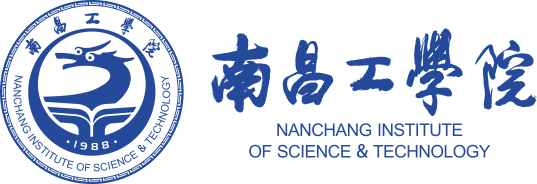 关于XX情况的汇报
汇报单位：南昌工学院
汇报人：xxx
育人为本 		追求卓越
目录/Contents
01
关于××的基本情况
需要说明的问题
02
提请校长办公会决议的事项
03
形成决议后的风险分析
其他事项说明
04
05
01
关于××的基本情况
点击此处添加副标题文本内容
点击输入标题内容
主要说明是什么事项，前期的工作准备情况、沟通协调情况等
在这里添加你的详细小段落文本内容，与标题相关并符合整体语言风格内容请简洁，尽量生动，将你需要表达的意思表述清楚，不宜冗长，控制好字数，与设计排版相符合，保持美观大方。
02
需要说明的问题
点击此处添加副标题文本内容
点击输入标题内容
主要说明是什么事项，前期的工作准备情况、沟通协调情况等
在这里添加你的详细小段落文本内容，与标题相关并符合整体语言风格内容请简洁，尽量生动，将你需要表达的意思表述清楚，不宜冗长，控制好字数，与设计排版相符合，保持美观大方。
03
提请校长办公会决议的事项
点击此处添加副标题文本内容
点击输入标题内容
主要说明是什么事项，前期的工作准备情况、沟通协调情况等
在这里添加你的详细小段落文本内容，与标题相关并符合整体语言风格内容请简洁，尽量生动，将你需要表达的意思表述清楚，不宜冗长，控制好字数，与设计排版相符合，保持美观大方。
04
形成决议后的风险分析
点击此处添加副标题文本内容
点击输入标题内容
主要说明是什么事项，前期的工作准备情况、沟通协调情况等
在这里添加你的详细小段落文本内容，与标题相关并符合整体语言风格内容请简洁，尽量生动，将你需要表达的意思表述清楚，不宜冗长，控制好字数，与设计排版相符合，保持美观大方。
05
其他事项说明
点击此处添加副标题文本内容
点击输入标题内容
主要说明是什么事项，前期的工作准备情况、沟通协调情况等
在这里添加你的详细小段落文本内容，与标题相关并符合整体语言风格内容请简洁，尽量生动，将你需要表达的意思表述清楚，不宜冗长，控制好字数，与设计排版相符合，保持美观大方。
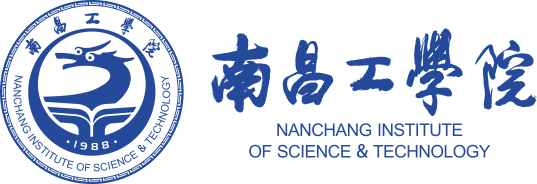 汇报完毕
育人为本 		追求卓越